WHO epidemiological update, Datenstand 28.06.2022
Anzahl Fälle pro KW und WHO Region, Dez 2019 – 28.06.2022
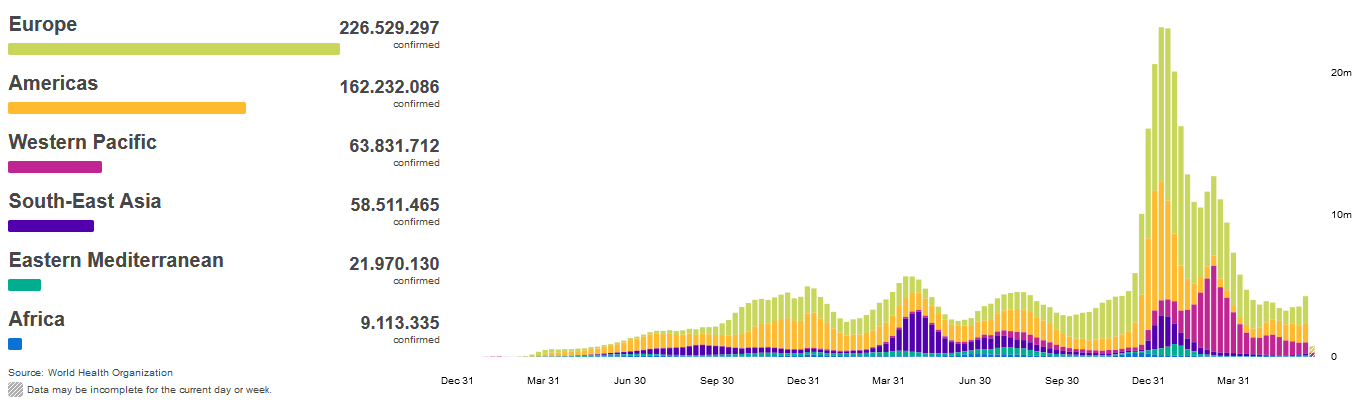 7-T Inzidenz pro 100.000 Einwohner weltweit
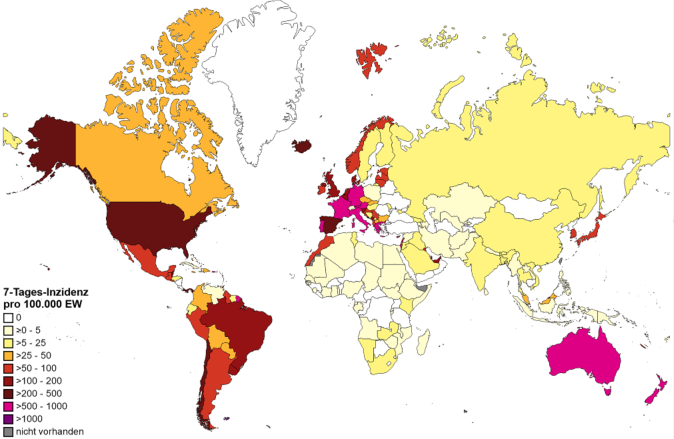 Quelle: WHO Dashboard Zugriff  29.06.2022, Datenstand 28.06.2022; Karte und Tabelle WHO, 28.06.2022
[Speaker Notes: CAVE: vielerorts geänderte Teststrategien insbesondere in Europa z.B. Spanien, Dänemark, England testen nur Risikogruppen, Personen die Behandlung im KH benötigen und Personen die mit RG arbeiten; Österreich hat Anzahl PCR pro Einwohner reduziert

!!! WHO-Hinweis: Please note that the case and death data for the Regions of the Americas and Africa are incomplete and will be updated as soon as more information becomes available!!!]
7-Tages-Inzidenz pro 100.000 Einwohner in Europa
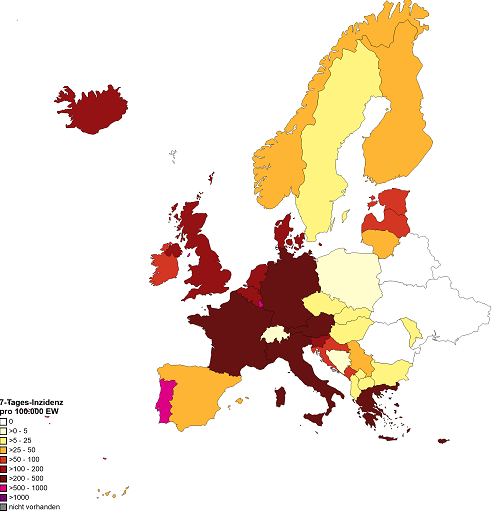 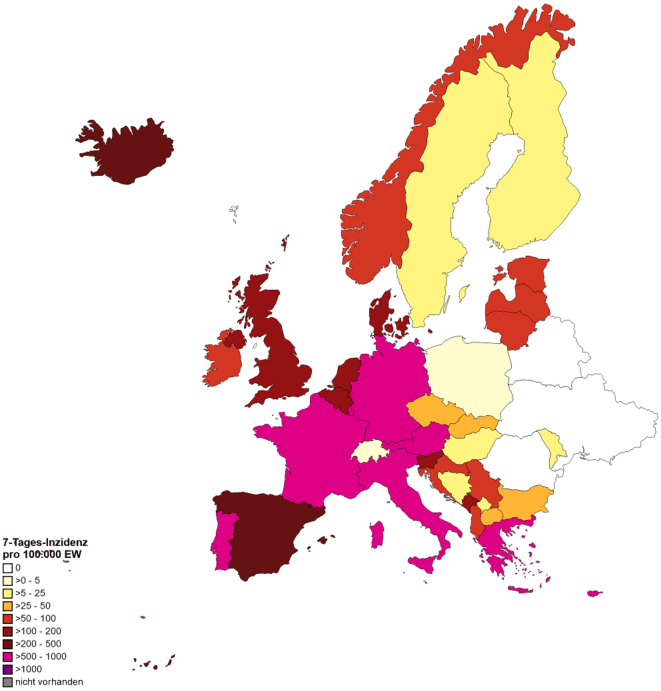 WHO, 21.06.2022
WHO, 28.06.2022
[Speaker Notes: Höchste 7T-Inzidenzen in Zypern, Griechenland, Österreich, Portugal, Malta, Italien, Deutschland, Frankreich (alle weiterhin steigend, Ausnahme Portugal  hier fallender Trend)]
Virusvarianten weltweit & BA.2.12.1/BA.5 USA
Omikron BA.2 dominiert weiterhin das weltweite Infektionsgeschehen (KW23)
BA.1: <1%
BA.2: 36% 
BA.2.12.1: 31%  17% (69 Länder)
BA.4: 6%  9% (58 Länder)
BA.5: 16%  25% (62 Länder)
USA: BA.2.12.1: Zunahme seit März 2022, Peak in KW21 mit 63% Prävalenz  Anteil sinkend 42%
          BA.5:         Zunahme seit Ende April 2022, Anteil bei 37%
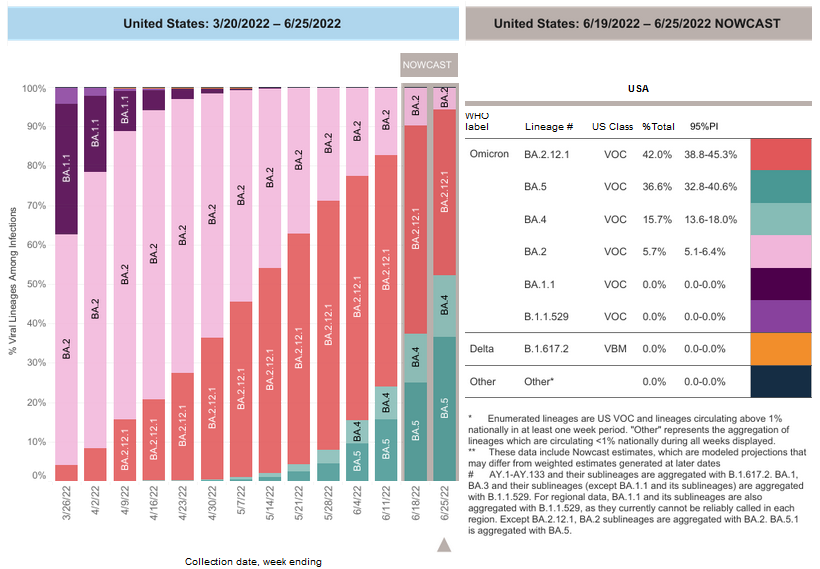 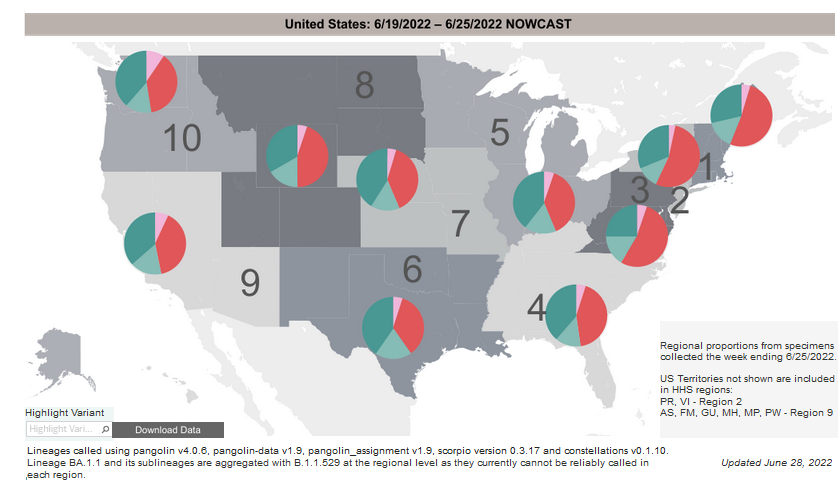 Quelle: WHO WHO SitRep 22.6.2022; US CDC Dashboard Zugriff  29.6.2022, Datenstand 25.6.2022
Länderfokus: USA
Fallzahlen seit Ende Mai stabil
Todesfallzahlen stabil
Zunahme Hospitalisierungen & ITS-Belegung seit Mitte April
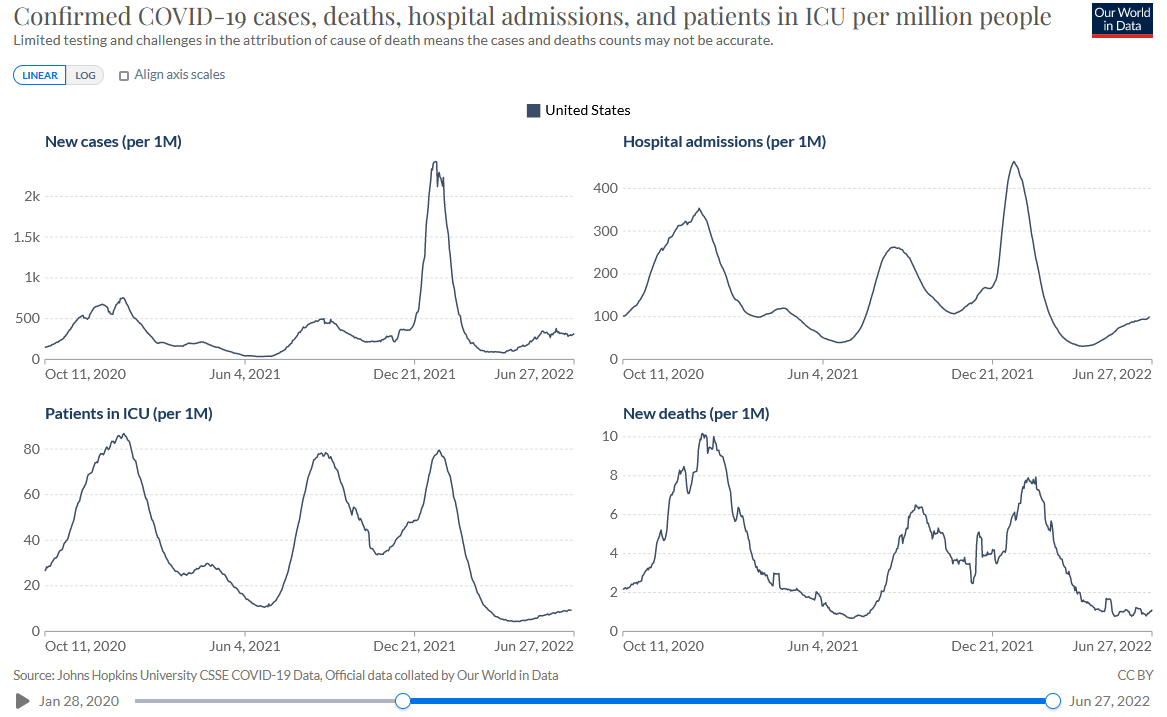 Quelle: OWID, Zugriff 29.6.2022